Conservative Vector Fields and the Fundamental Theorem of Line Integrals (FTLI)
Scott Surgent
If F is conservative, you DON’T need to parameterize. You just find the potential function and plug in the endpoints.

If F is not conservative, then you must parameterize.
We just need the potential function and the endpoints!
Because F is conservative, we only need the endpoints!
Remember, if F is conservative, we just need its potential function and the endpoints. That’s it. Nothing fancy.
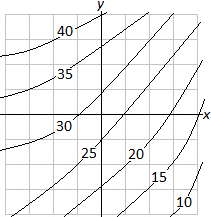